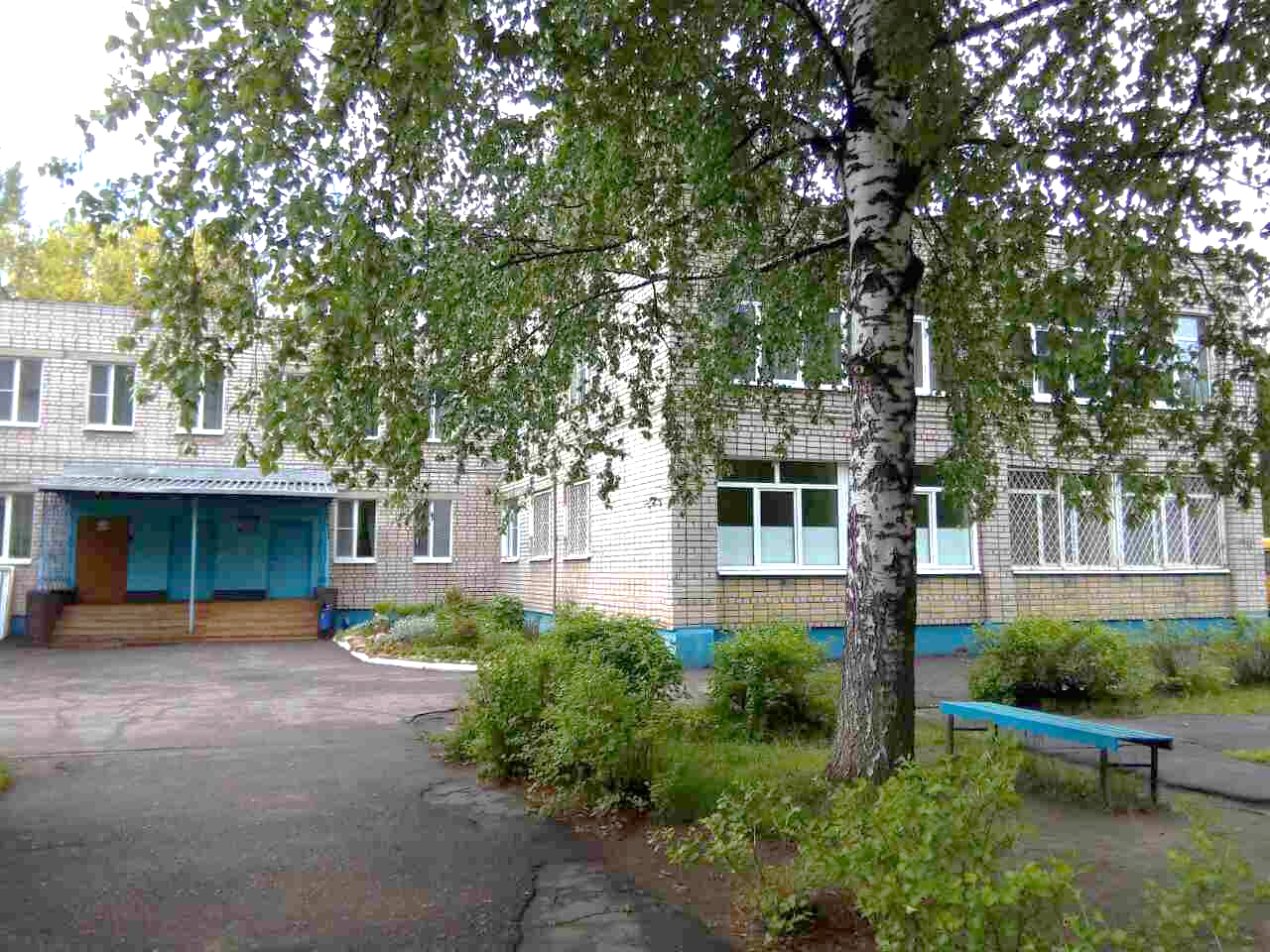 Муниципальное учреждение детский дом – центр педагогической, медицинской и социальной помощи семье «Чайка»Развитие инфраструктуры детского дома как фактор психологического благополучия воспитанников
Г. Ярославль
25.04.2018 г.
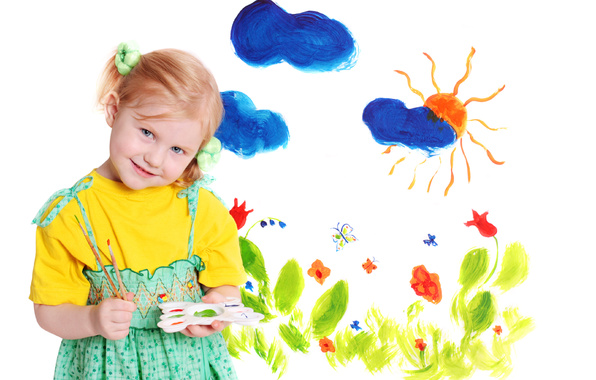 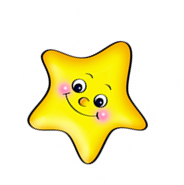 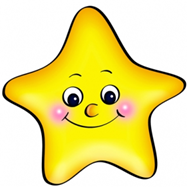 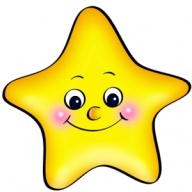 Нельзя кого-либо изменить, передавая ему готовый опыт. Можно лишь создать атмосферу, способствующую развитию человека.

К. Роджерс
Перспективные цели
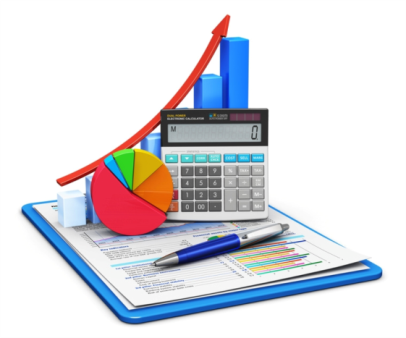 Научить работать и зарабатывать
Научить жить вместе
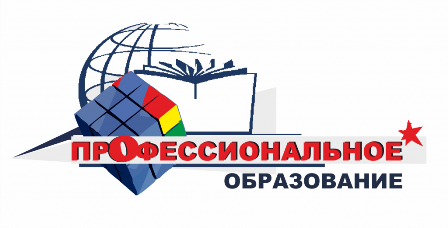 Научить жить
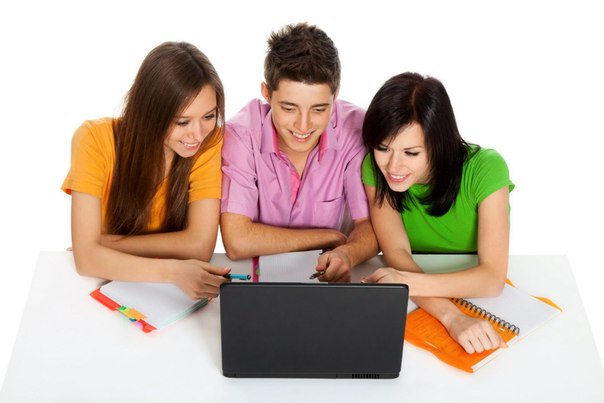 Научить учиться
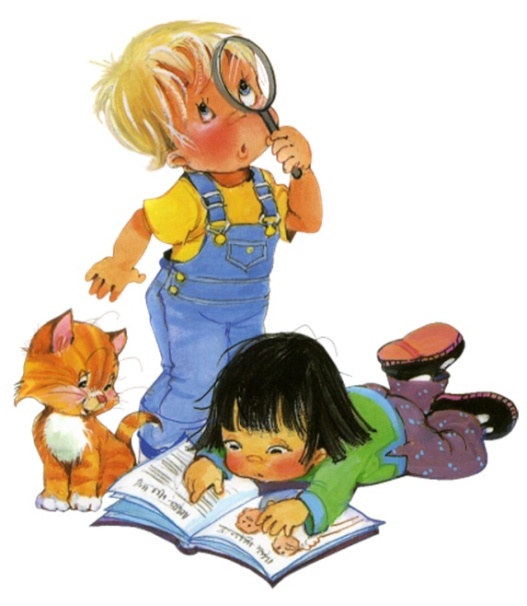 Социализация воспитанников на основе компетентностного подхода
Создание оптимально комфортной инфраструктуры
Образовательная среда
Окружение, социальный заказ, система управления МУ
(организационные и финансово-экономические механизмы)
Наличие необходимых программ
Безопасность
Открытость МУ для социума
Управленческий компонент
Материальная сторона 
Пространственный компонент, антураж и носители содержания
Субъект образовательно-профессионального выбора
Субъект образовательной деятельности
Духовная сторона
Психологический климат и поле ценностей
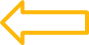 Ресурсы (условия): нормативно-правовые, кадровые, финансовые, материальные, информационные,  методические, технические
Психологическая безопасность образовательной среды –
это состояние образовательной среды свободное от проявлений психологического насилия, удовлетворяющие потребности в доверительном общении и характеризующиеся позитивным отношением к ней участников образовательного процесса 
(И.А. Баева)
Факторы психологически безопасной образовательной среды
Возможности и ресурсы образовательной среды
Комфортность образовательной среды. 
Защищенность от психологического насилия
Комфортность условий проживания и жизнеобеспечения.
В настоящее время в детском доме воспитывается 26 детей.
Из них:
15 девочек
11 мальчиков

В возрасте:
4 – 7 лет – 3 человека
7 – 9 лет – 4 человека
10 – 13 лет – 7 человек
14 – 17 лет – 12 человек
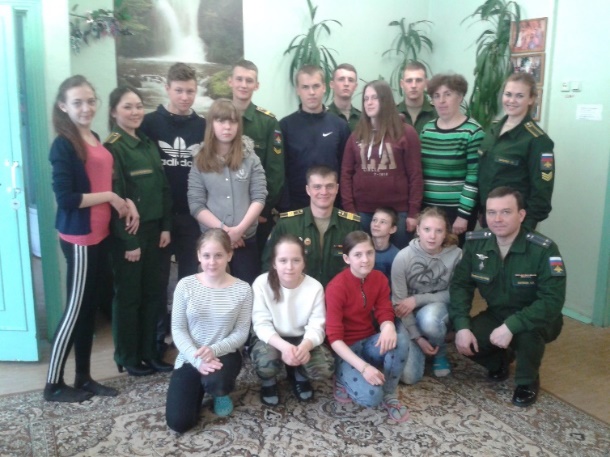 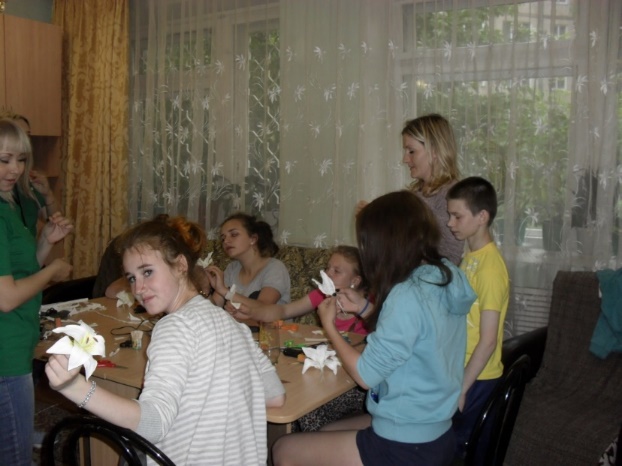 Создание безопасных условий
Организация круглосуточной охраны учреждения и территории (ООО «Охранное предприятие «Оса»);
Журнал регистрации посетителей;
Тревожная кнопка (ФГКУ «УВО ВНГ России по ЯО»);
Ограждение территории;
Пропускной режим на территорию и в здание;
Видеонаблюдение;
Выход на пожарную часть (ООО ЦТО «Спецавтоматика»);
Организация круглосуточного контроля за воспитанниками (в дневное время – воспитатель, в ночное время – младший воспитатель);
Организация  ежедневных административных дежурств;
Сопровождение воспитанников в учреждения города.
Создание комфортных условий проживания
Проживание в группах в соответствии с Постановлением 
Правительства РФ №481 от 24.05.2014 г.;
Состав группы по психологической совместимости (диагностика и наблюдение при нахождении в приемно – карантинном отделении);
Качественное, сбалансированное питание;
Закупка одежды с учетом желания ребенка;
Интерьер группы
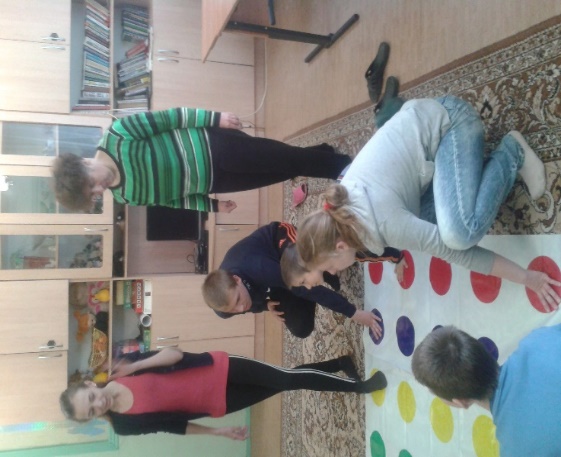 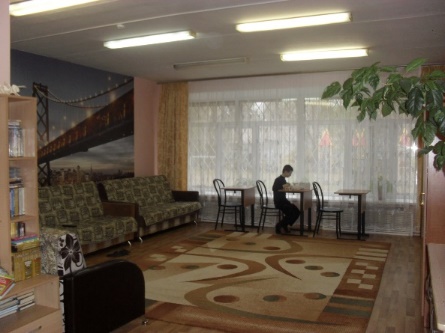 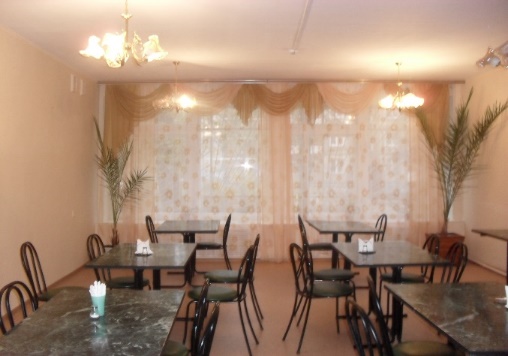 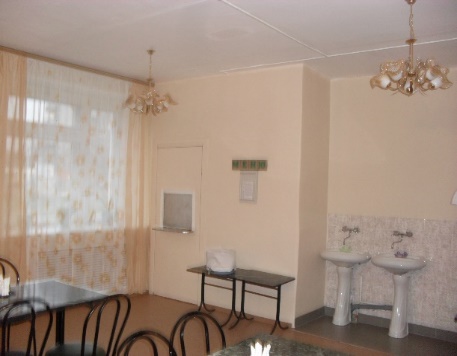 Межведомственное взаимодействие
Образовательные учреждения
ПМПк города и области
ТКДНиЗП Дзержинского района  городского округа города Ярославля
Учреждения культуры, физкультуры и спорта
МУ детский дом «Чайка»
ОДН ОУУП и ПДН ОМВД России по Дзержинскому городскому району
Волонтеры, благотворительные фонды
Отдел опеки и попечительства по Дзержинскому району управления опеки и попечительства департамента образования мэрии г. Ярославля
Учреждения дополнительного образования города
Медицинские учреждения
КАДРОВЫЙ СОСТАВ
13 человек:
высшая категория – 7 чел., 
I категория – 4 чел., 
молодых специалистов – 1 чел.
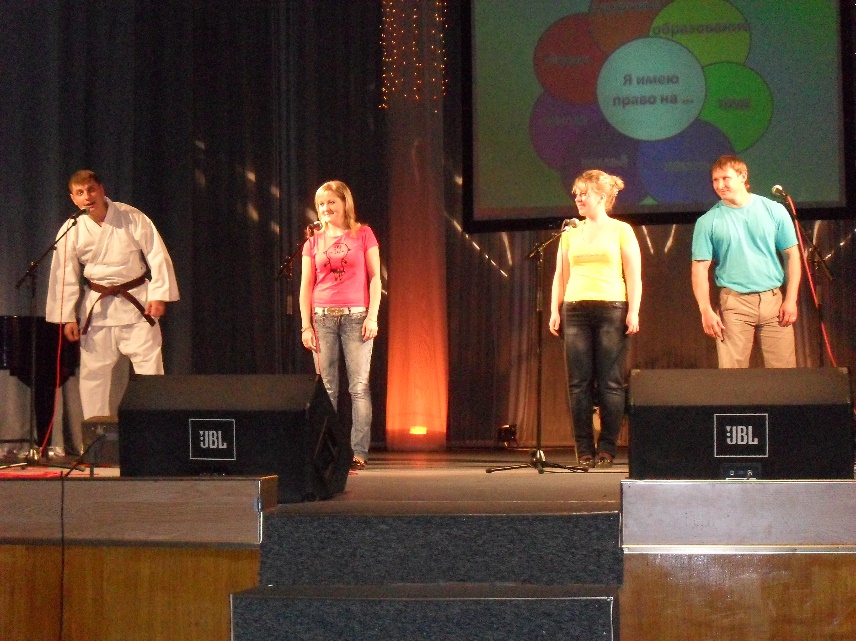 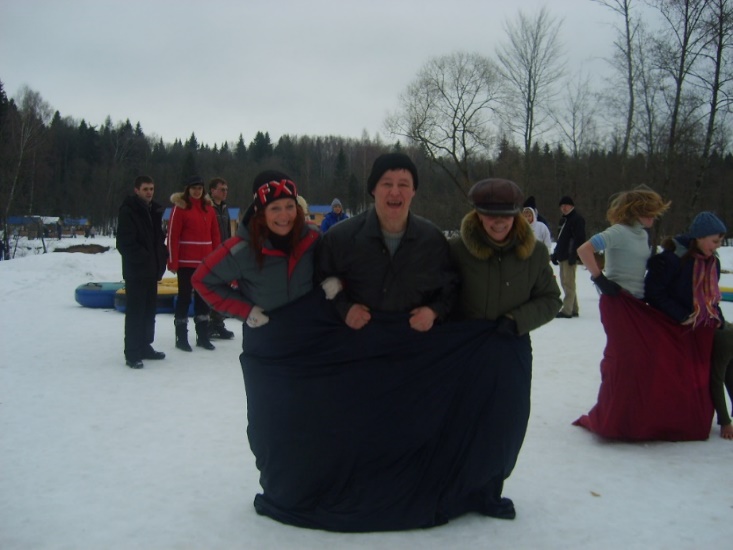 Обеспечение получения общего образования
Формирование индивидуального образовательного маршрута;
Организация ликвидации пробелов в знаниях, полученных до поступления в детский дом;
Организация самоподготовки;
Подбор образовательного учреждения, соответствующего потребностям и возможностям воспитанника в соответствии с Постановлением Правительства РФ №481от 24.05.2014 г. (малое количество воспитанников, обучающихся в одном ОУ).
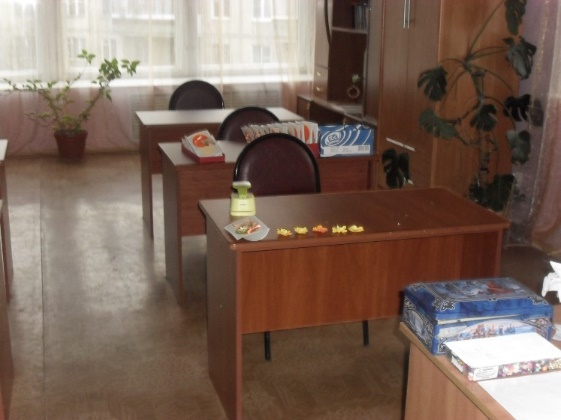 Обеспечение получения дополнительного образования
Организация в создании сети кружков и секций (исходя из потребностей и возможностей воспитанников):
Секция по туризму («Школа у костра»);
Секция по футболу/хоккею;
Театральная студия;
ИЗО студия;
Кружок росписи по дереву;
Вокальная студия;
Секция по настольному теннису;
Тренажерный зал;
Бассейн.
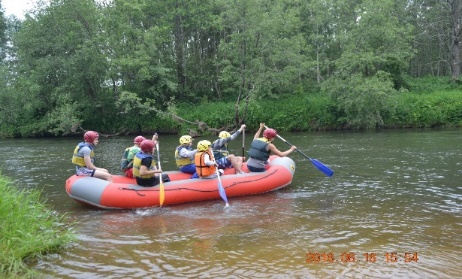 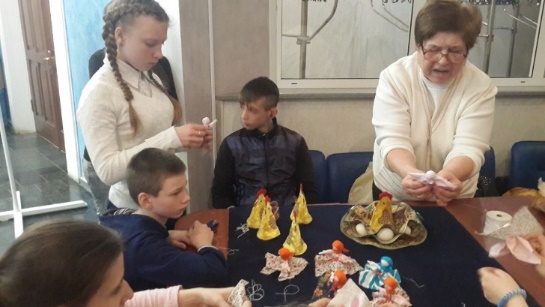 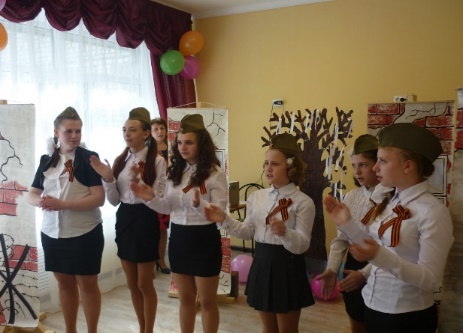 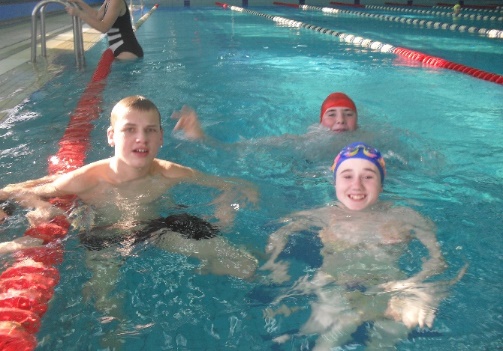 Организация досуга
Работа с волонтерскими движениями;
Работа с благотворительными фондами;
Работа с учреждениями культуры, физкультуры и спорта города и области.
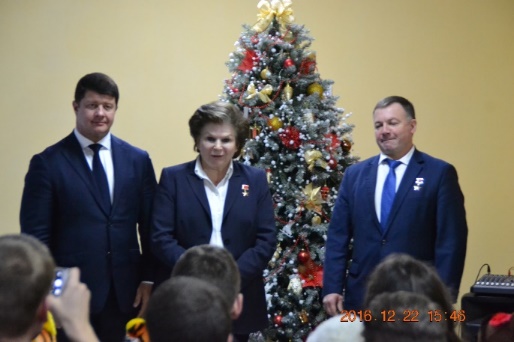 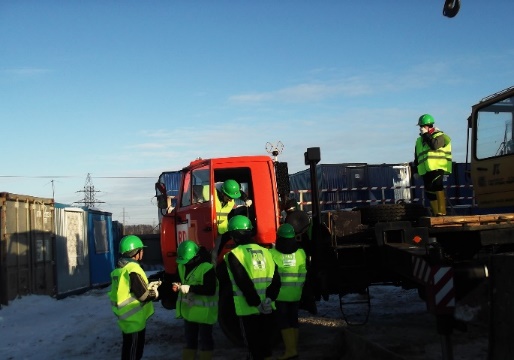 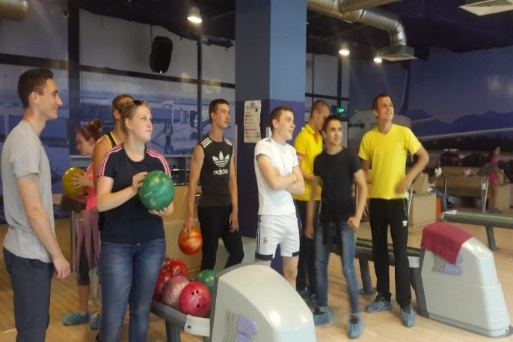 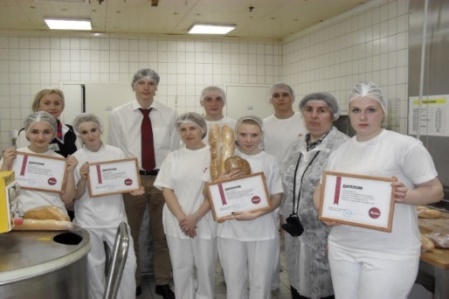 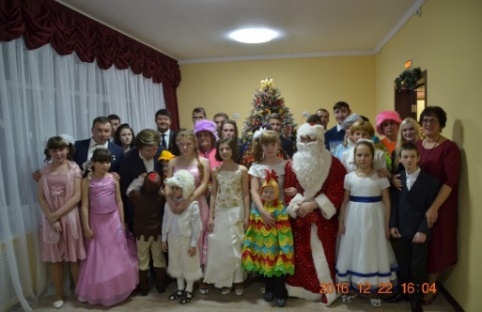 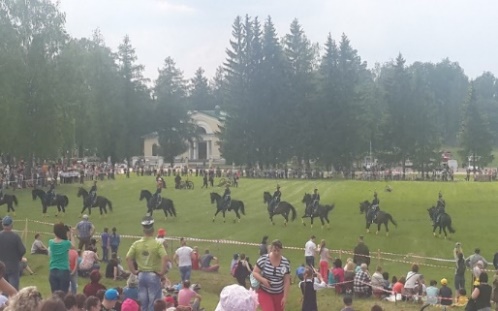